Welcome to Year 4
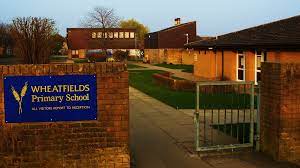 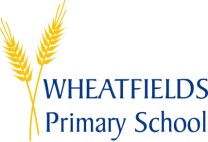 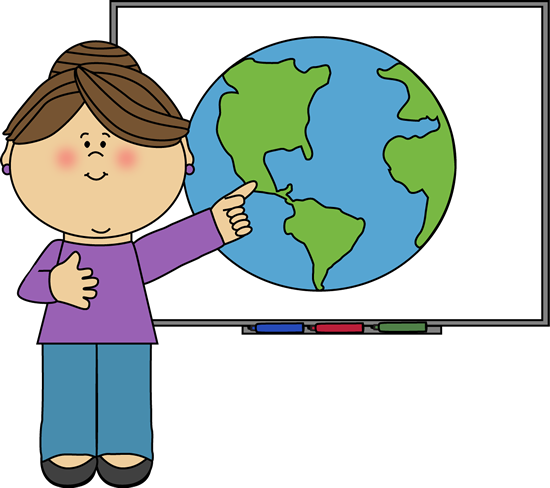 The Year 4 Team
Larch Class - Miss Davies
Maple Class- Mrs Tudor
L.S.A.s Mrs Kusar, Mrs Cutbush, Mrs Kynoch
PE – Miss Charlotte / Mr Puckey
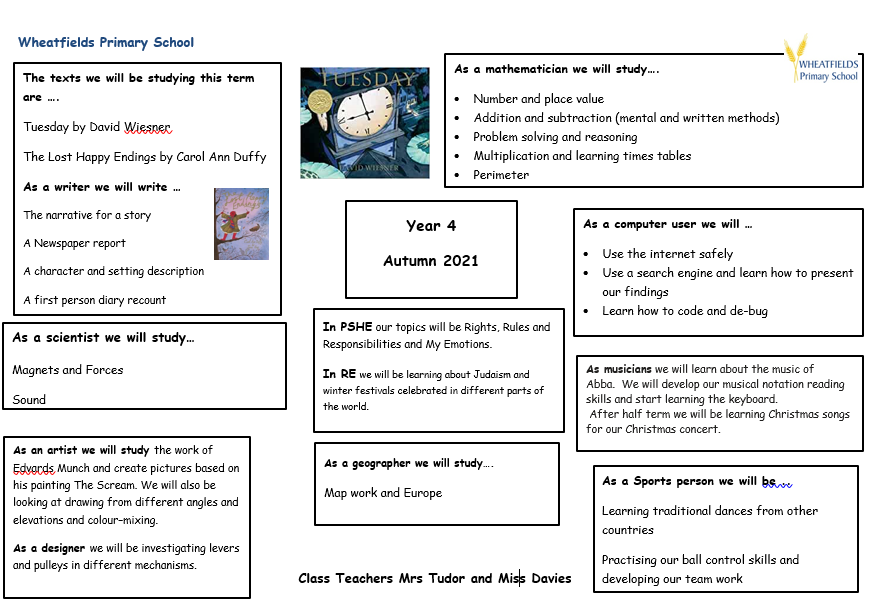 The Curriculum
Autumn – ‘Tuesday’ by David Wiesner, ‘The Lost Happy Endings’ by Carol Ann Duffy, Forces and magnets, Sound, Europe and map work

Spring – States of Matter, Anglo-Saxons and The Vikings and Viking Science

Summer – ‘Iron Man’ by Ted Hughes, Habitats and Electricity, the local area
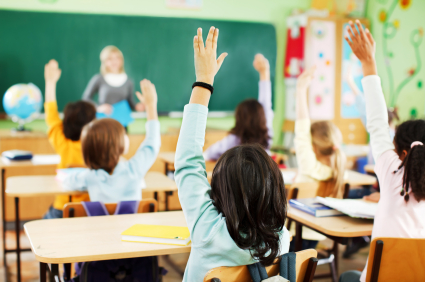 Reading
Reading at home - daily
Reading Diaries-completed daily
Visiting school library
Accelerated Reader (AR)
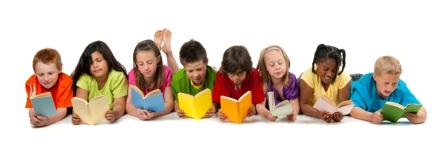 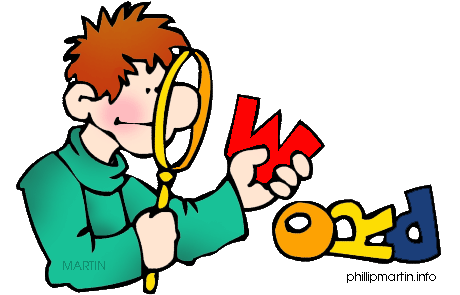 Spellings
Year 3 and 4 Statutory spelling list
Encourage the children to use different strategies
Readiwriter to support
Spellings
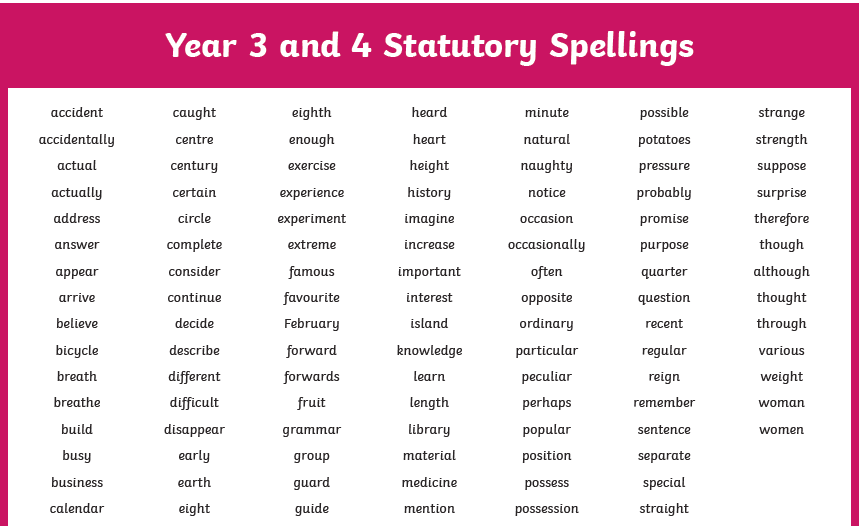 The words can be found in their reading record books.
Maths
The importance of learning multiplication tables and number bonds
Whole class teaching
New Year 4 Multiplication Tables Check
Mathletics and Times Tables Rock Stars
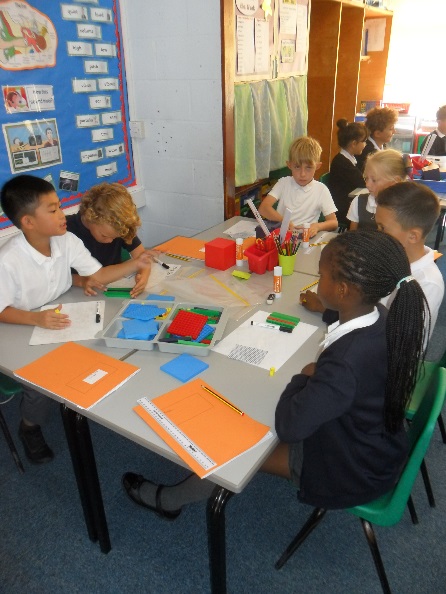 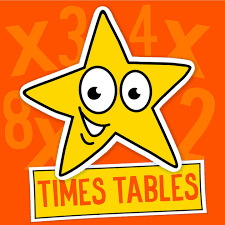 HandwritingOpportunity to earn a pen licence
Home Learning
Home Learning Menu –half termly 
Reading Daily and signed in Reading Records
Multiplication tables/division practice
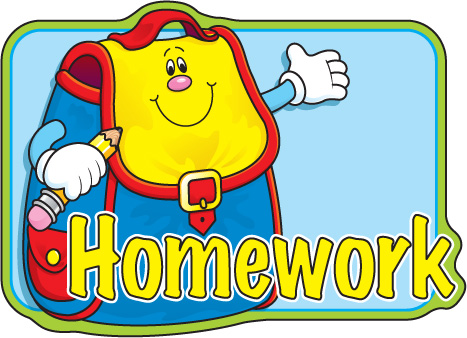 Uniform and Sports Kit
Games – Mondays and Wednesdays
Suitable kit 
No jewellery
Change of shoes
Hair tied back
Uniform and kit needs 
    to be labelled
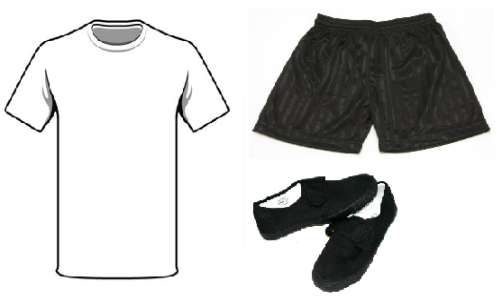 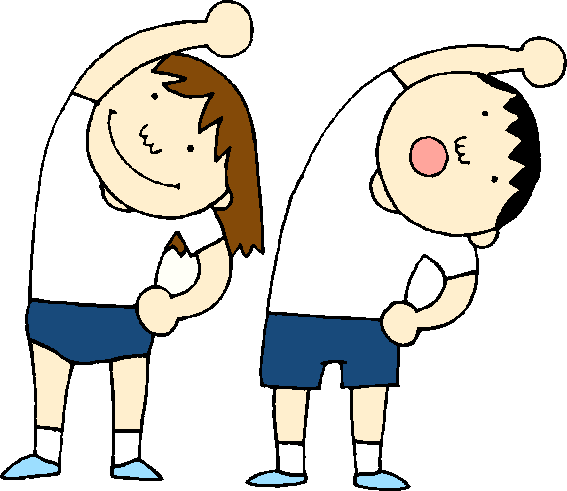 The 5 RsBeing Independent Learners
Resilience
Resourcefulness
Reflectiveness
Reciprocity
Respect
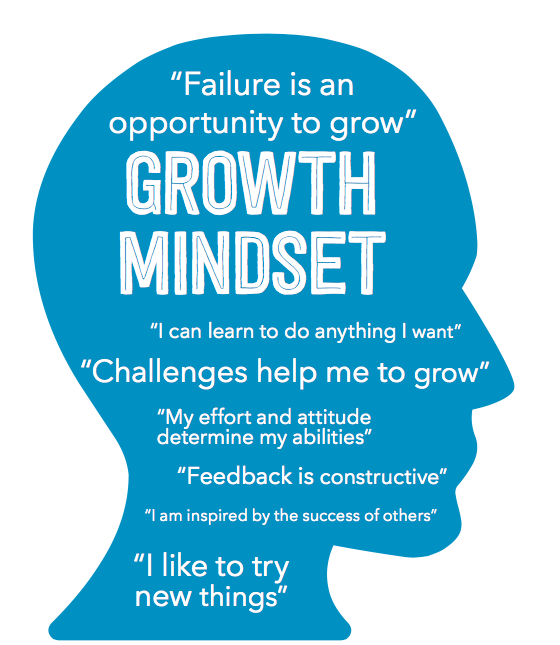 Trips and Visits
Thorpe Woodlands
Viking  Day
Communication
Class emails
Mrs Tudor: mapleclass@Wheatfields.cambs.sch.uk
Miss Davies: larchclass@Wheatfields.cambs.sch.uk